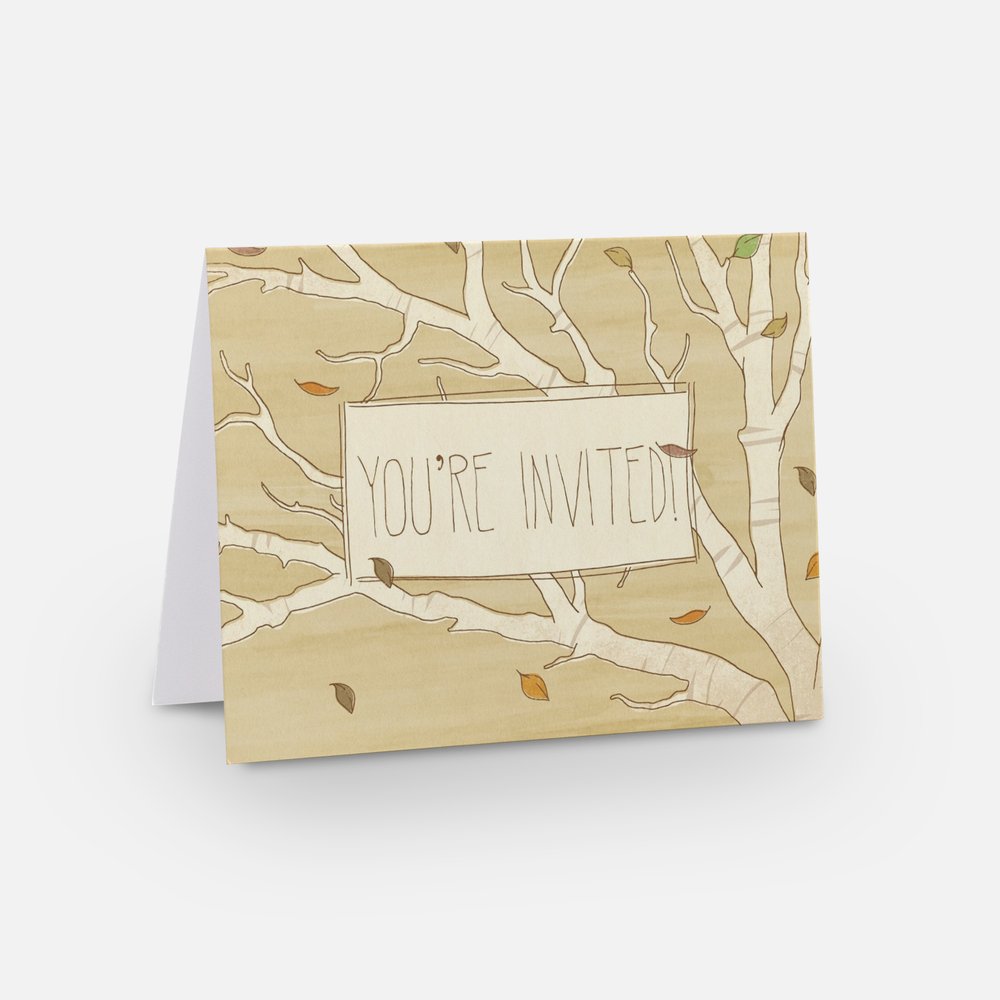 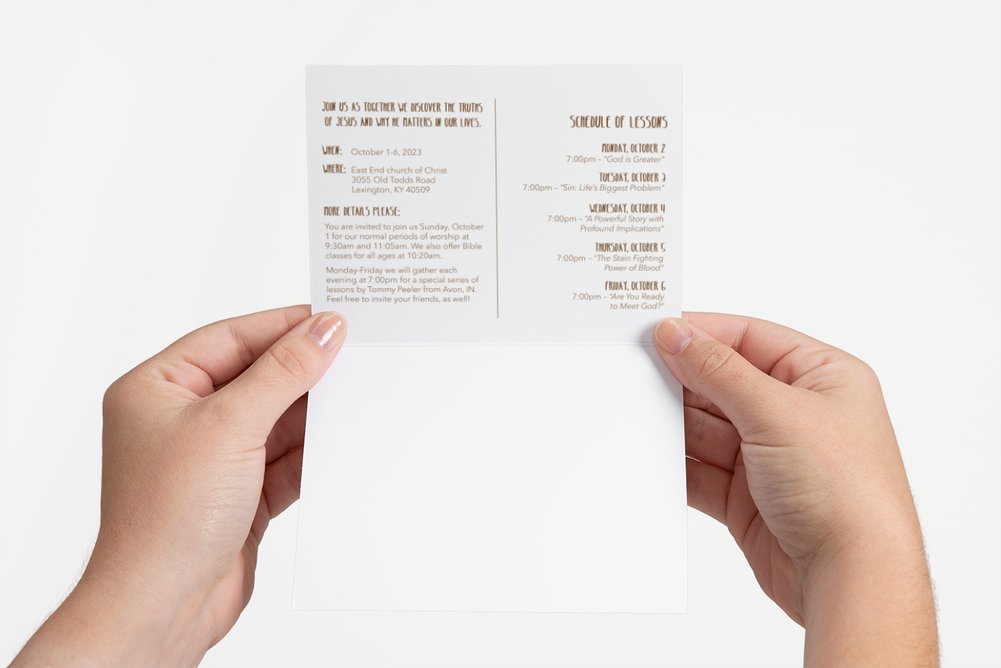 Images provided by VistaPrint
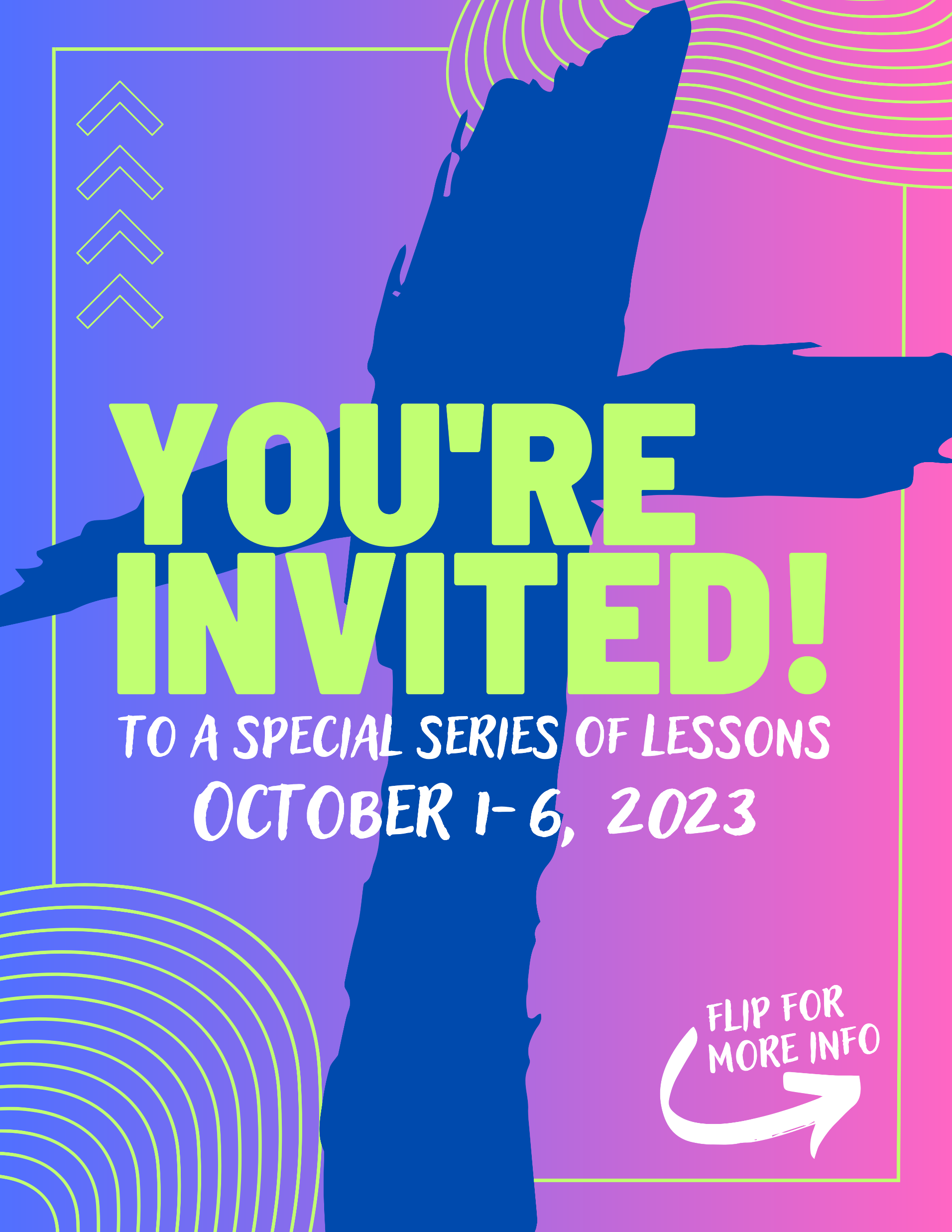 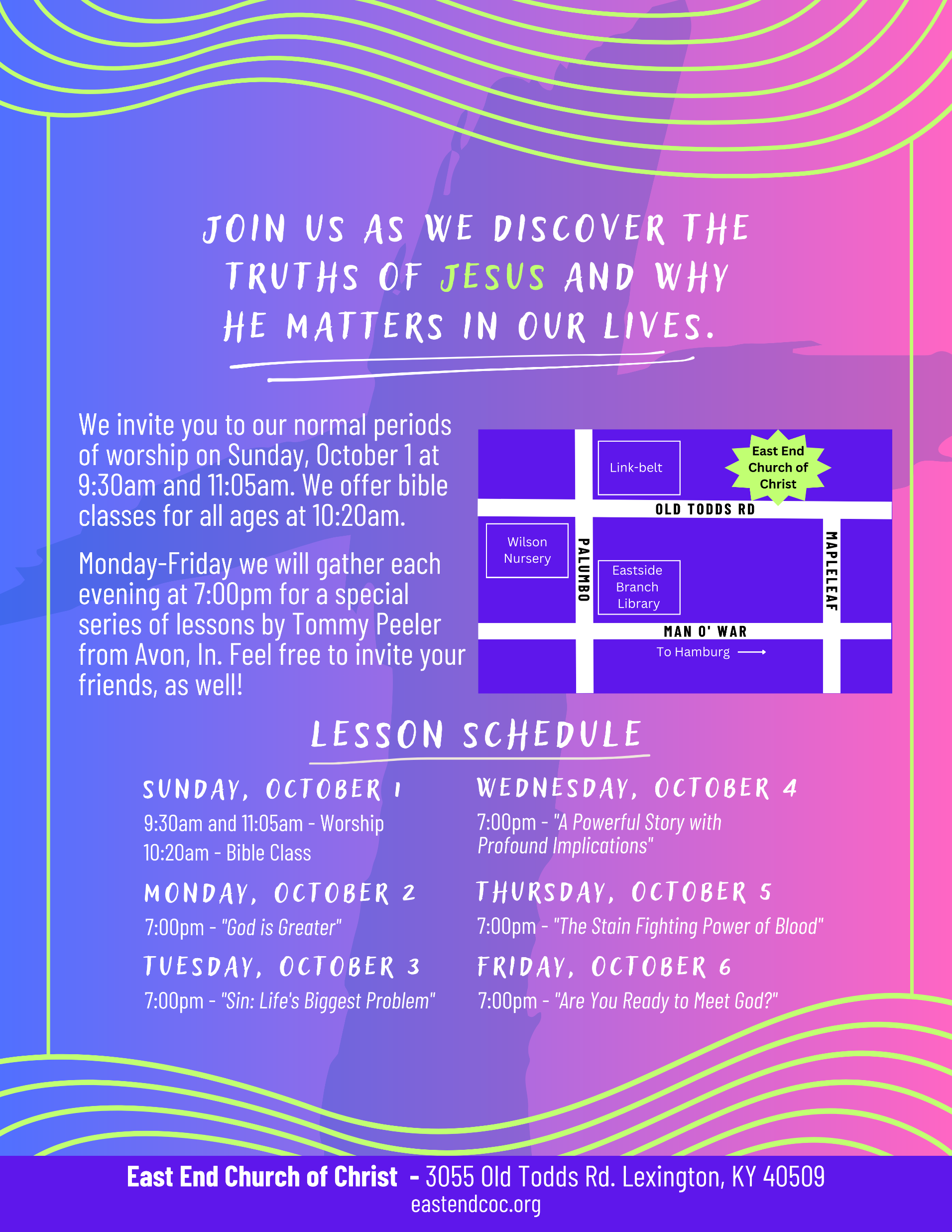 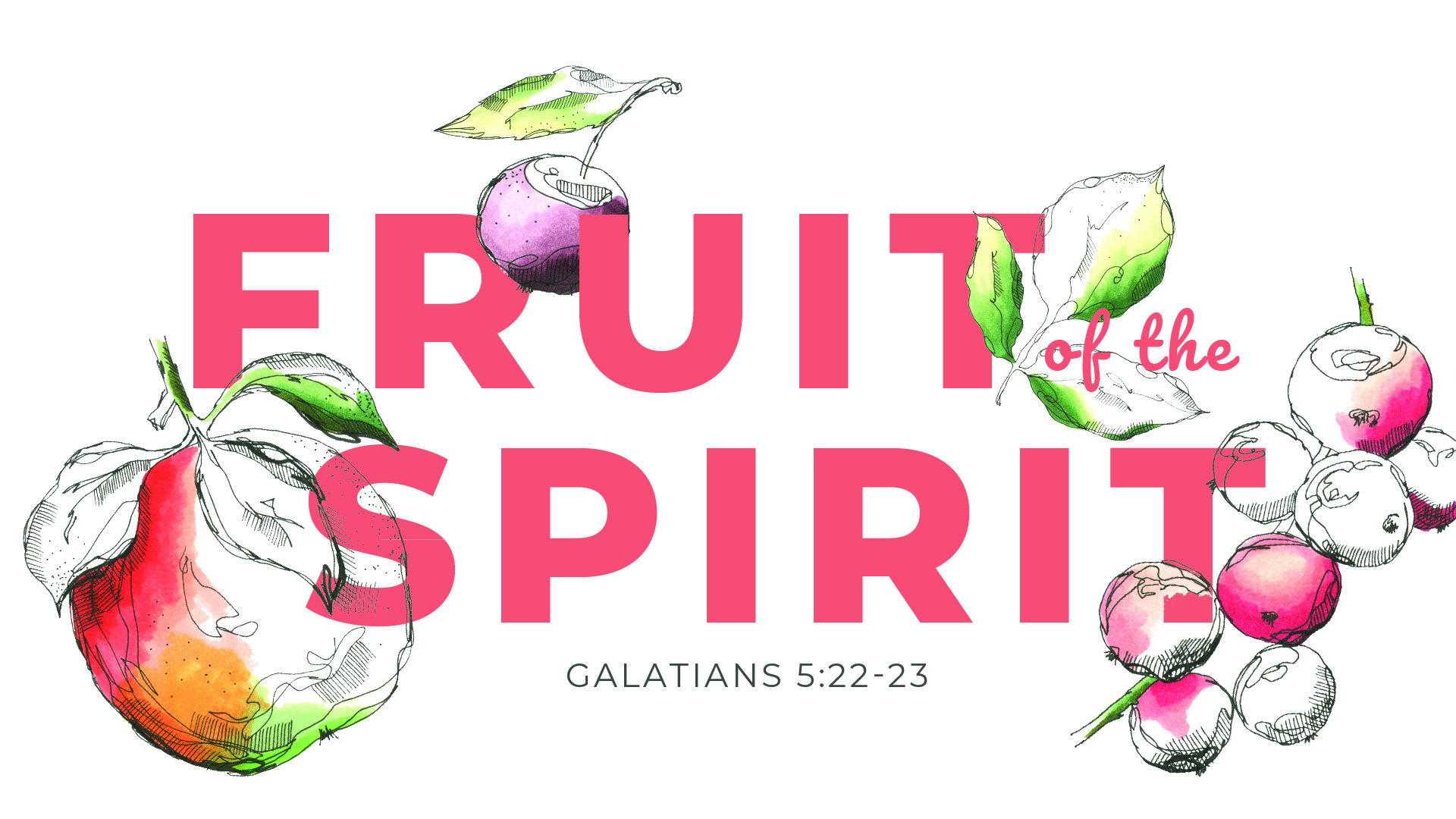 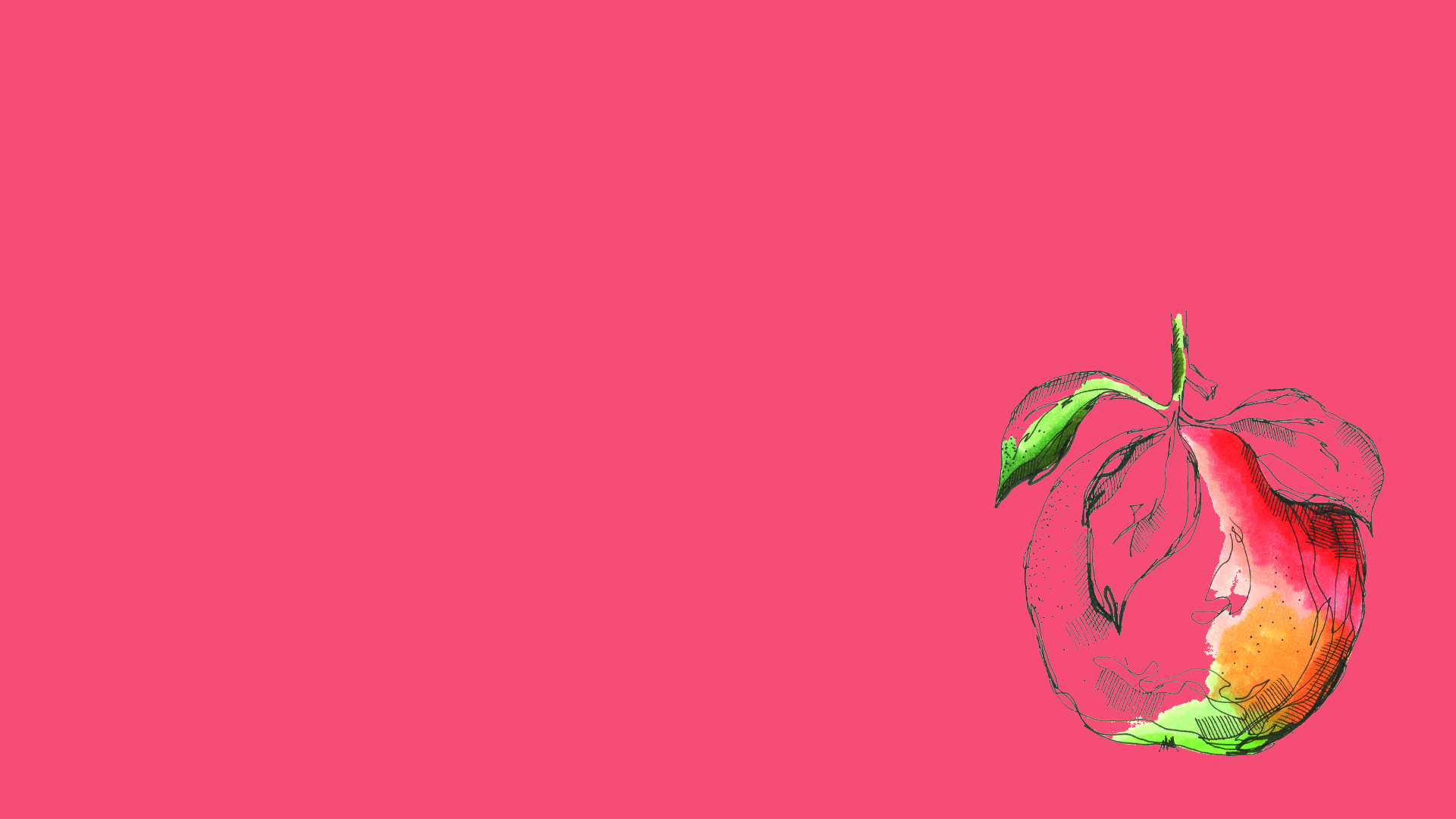 Galatians 5:16-22
Page --- in the Pew Bible
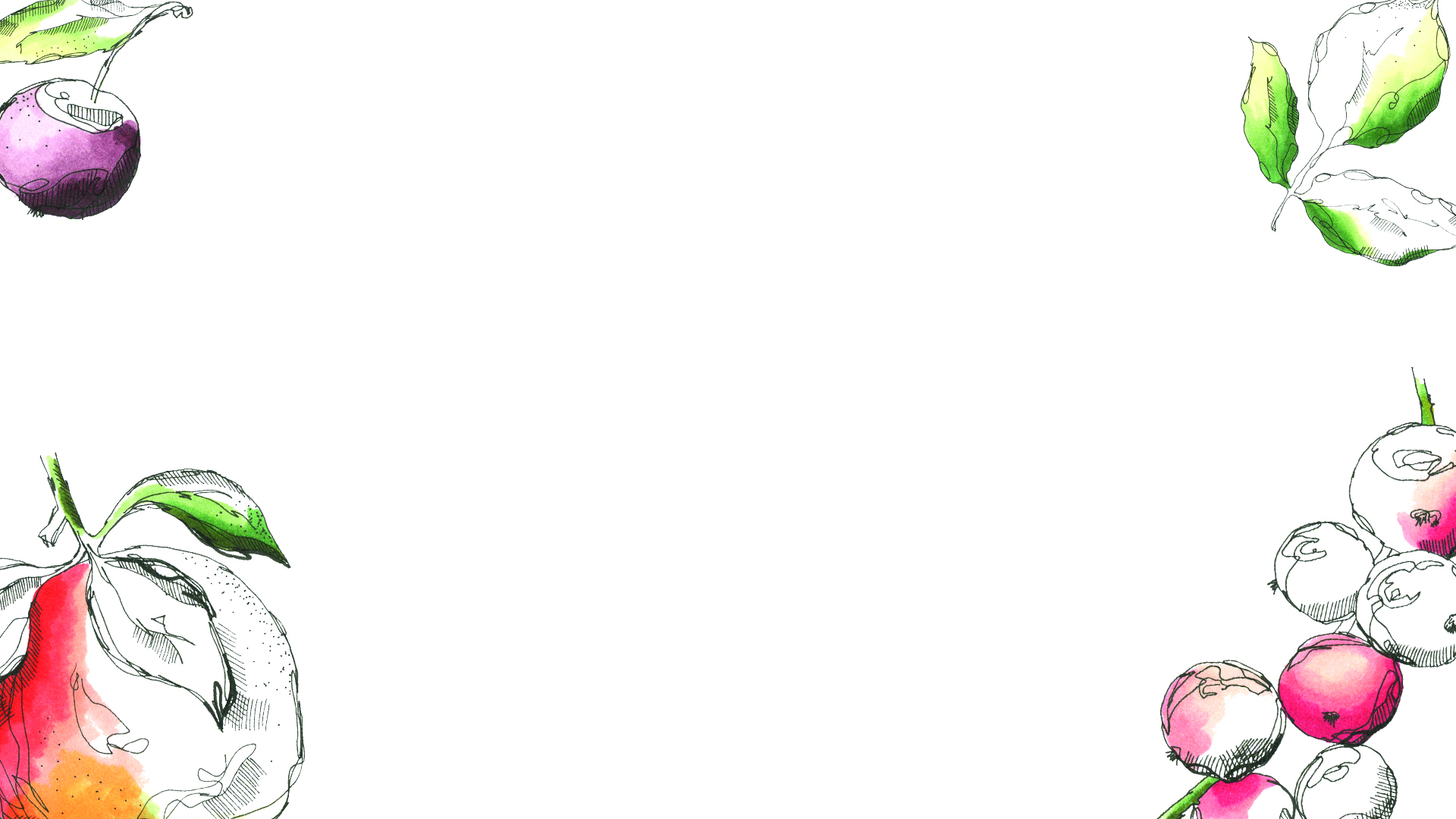 The Fruit of the Spirit 
Gal. 5:22-23

Natural manifestations of a       Spirit-filled life.

We are to be growing in all, not some, of these.
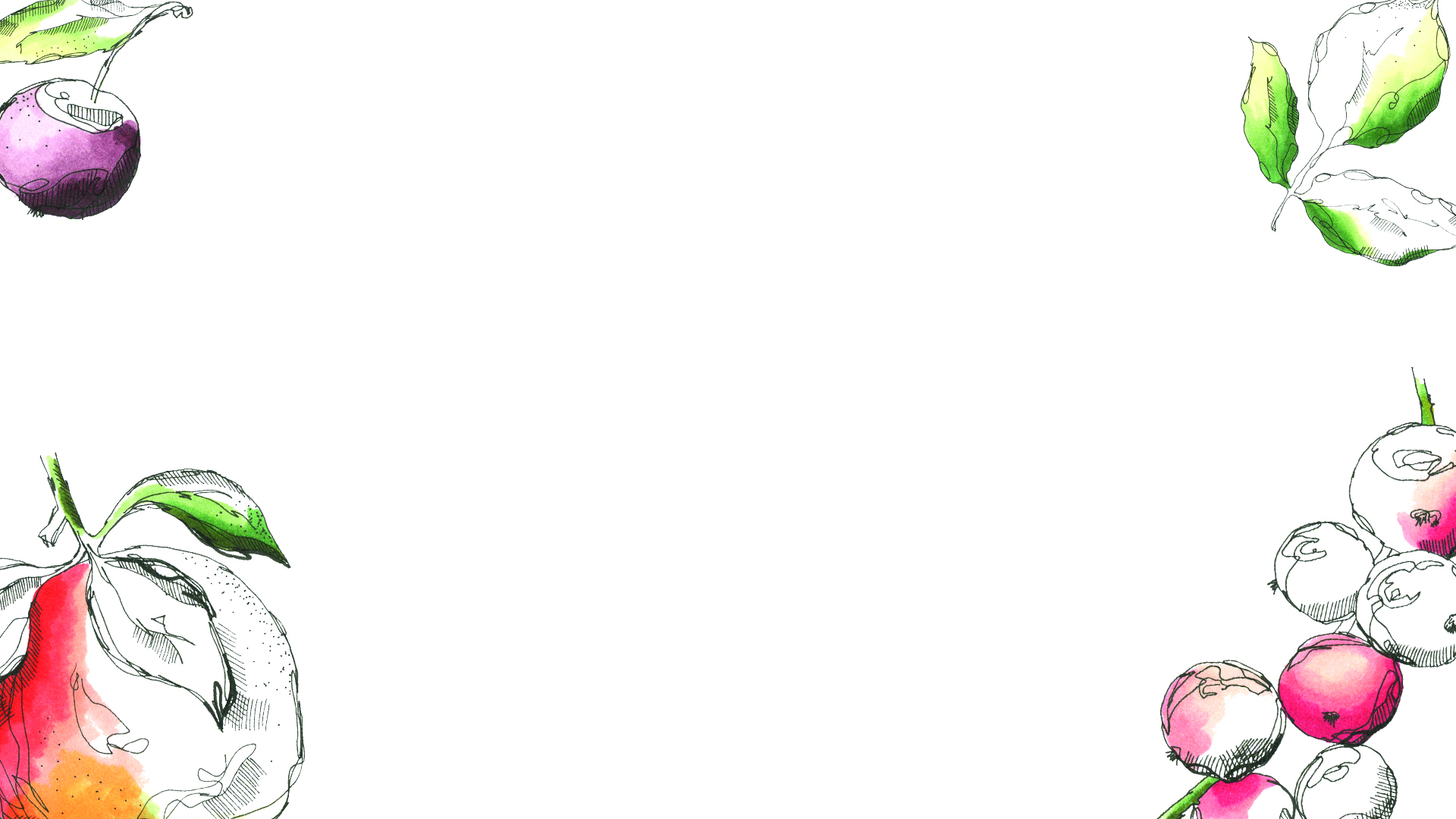 The Standard of Love

Is not the world

The world’s definition of love is subjective and ever-changing.

Is God!
God says He is love                              (Ex. 34:6; 1 Jn. 4:7-8)

God shows He is love                              (1 Jn. 4:9; Jn. 3:16)
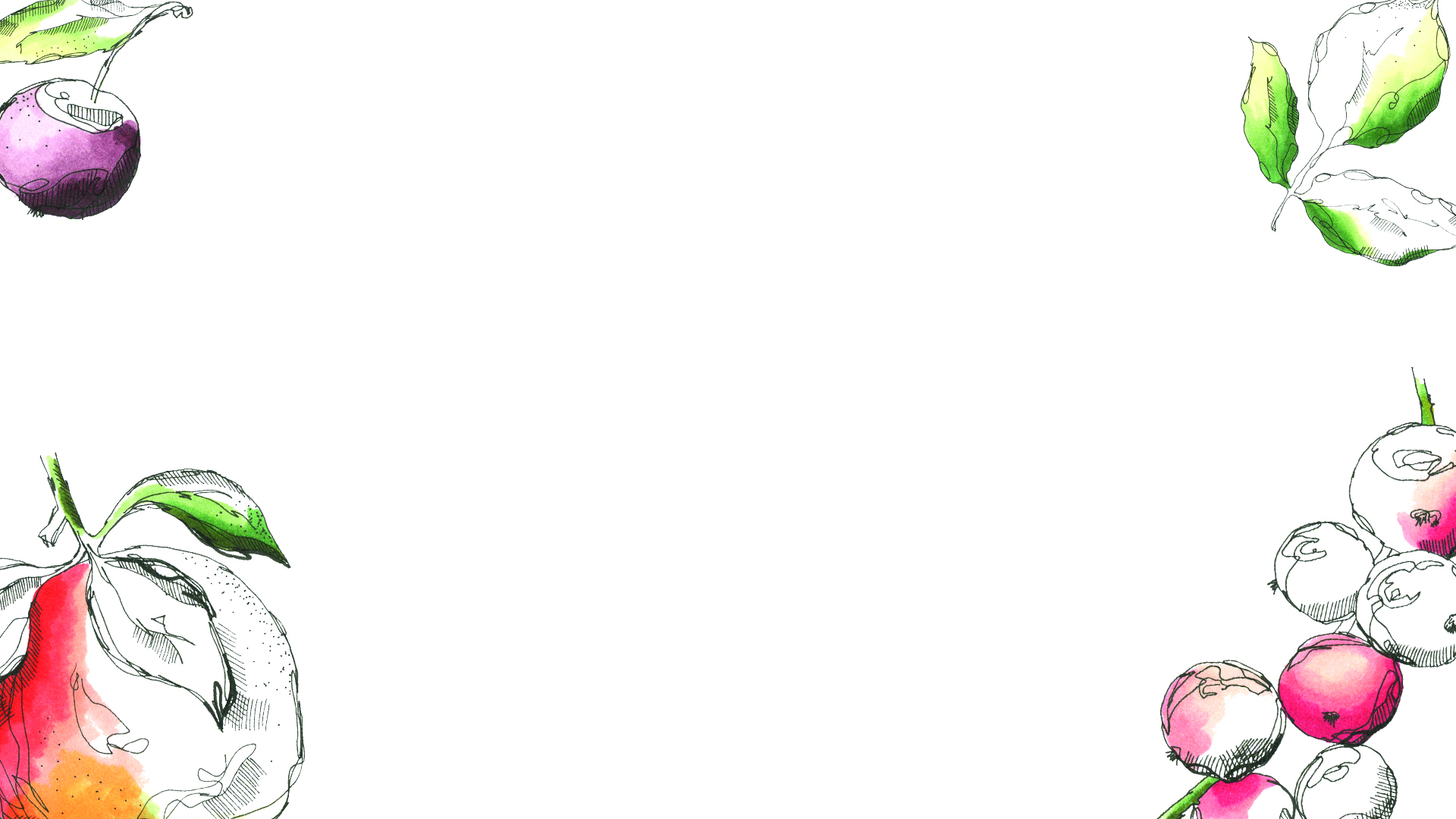 The Challenge of Love

Love gives of self

God gave His Son and Himself on the cross (Gal. 2:20; Eph. 5:2, 25)

We are to give to Him (2 Cor. 5:14-15; Rom. 12:1)

We are to give for others                        (1 Jn. 3:17-18)
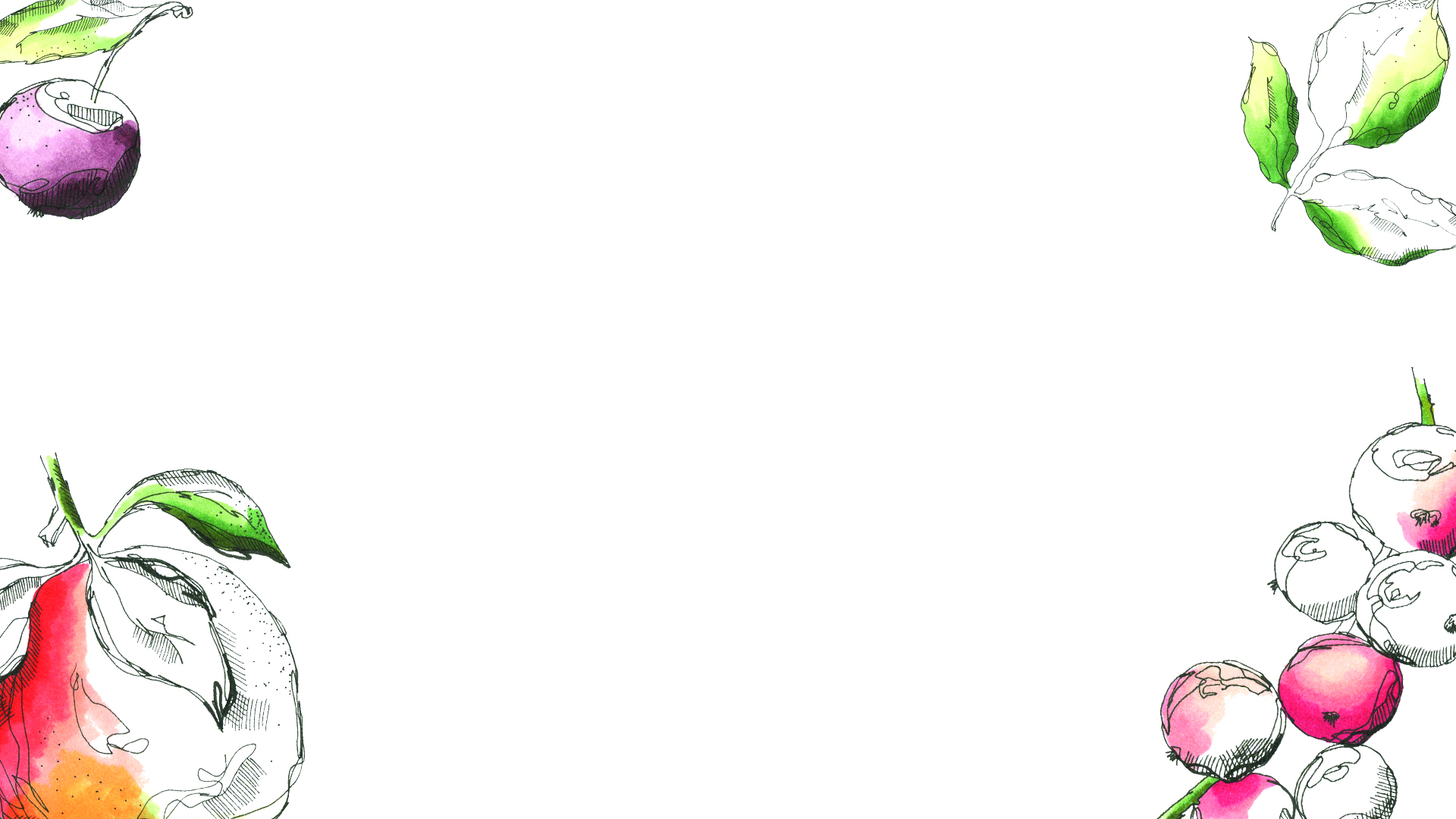 The Challenge of Love

Love isn’t partial

God’s love is for all                                   (2 Cor. 5:14; Jn. 3:16; 13:5 Rom. 5:8)

We are called to love our enemies (Matt. 5:43-47)
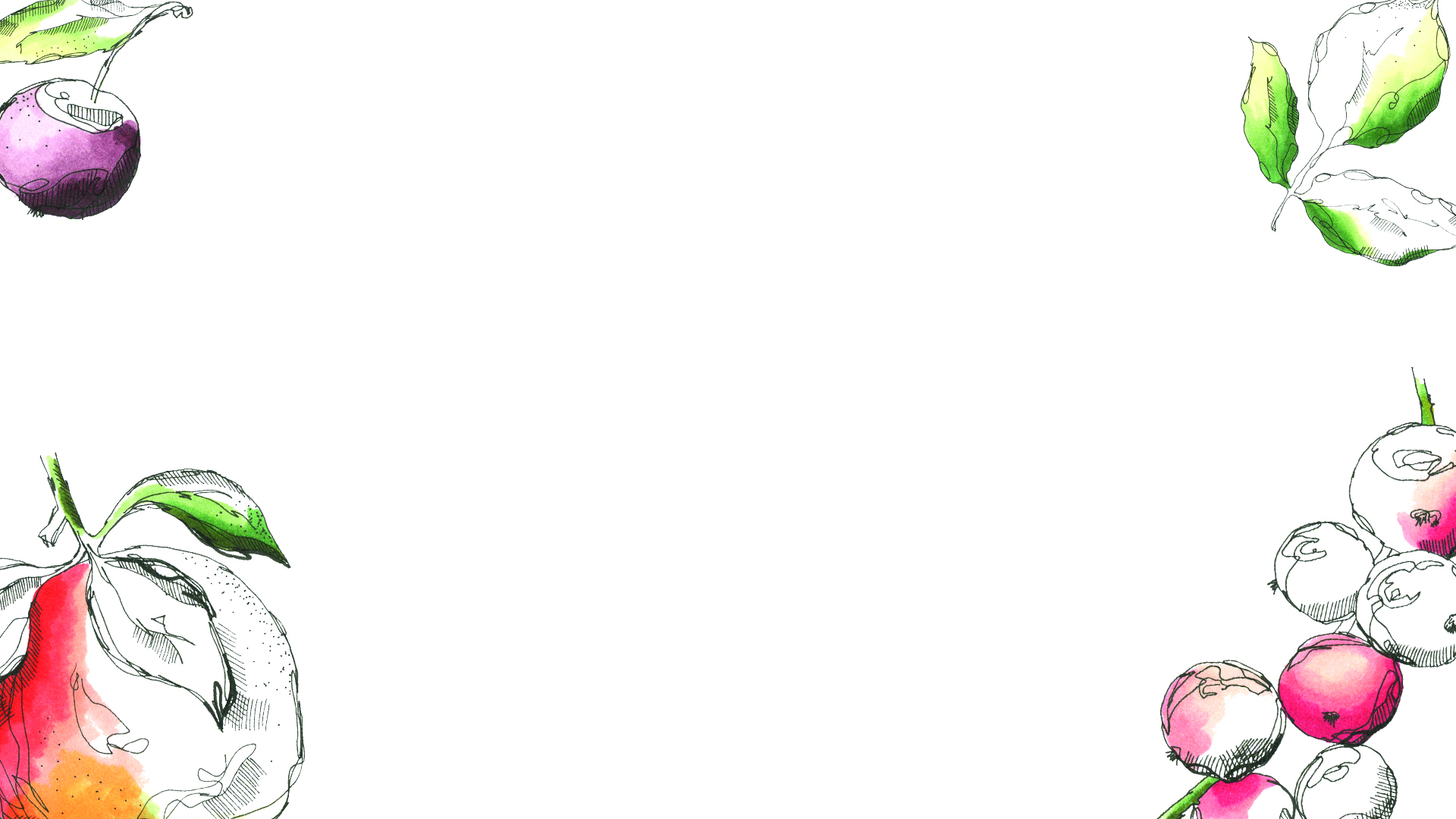 The Challenge of Love

Love makes tough choices

Love is not turning a blind eye to sin

Love says and does what is difficult for the long-term spiritual benefit of another (1 Cor. 5:1-5).
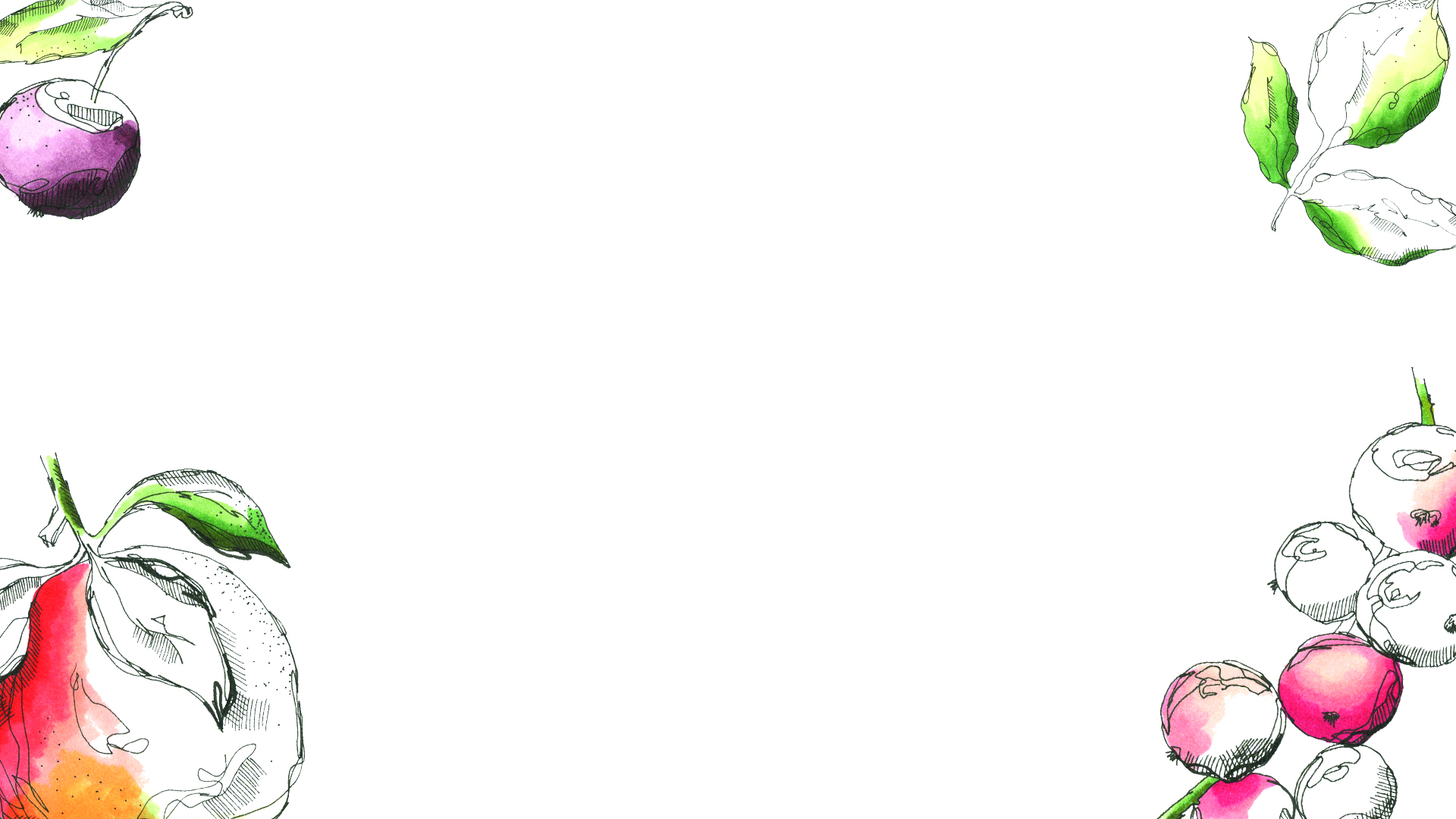 The Importance of Love

Considered the paramount    quality

Likely not an accident that it’s mentioned first (or that it’s the crowning quality of 2 Pet. 1)

Of faith, hope, and love,                    Paul says the greatest is                            love (1 Cor. 13:13)
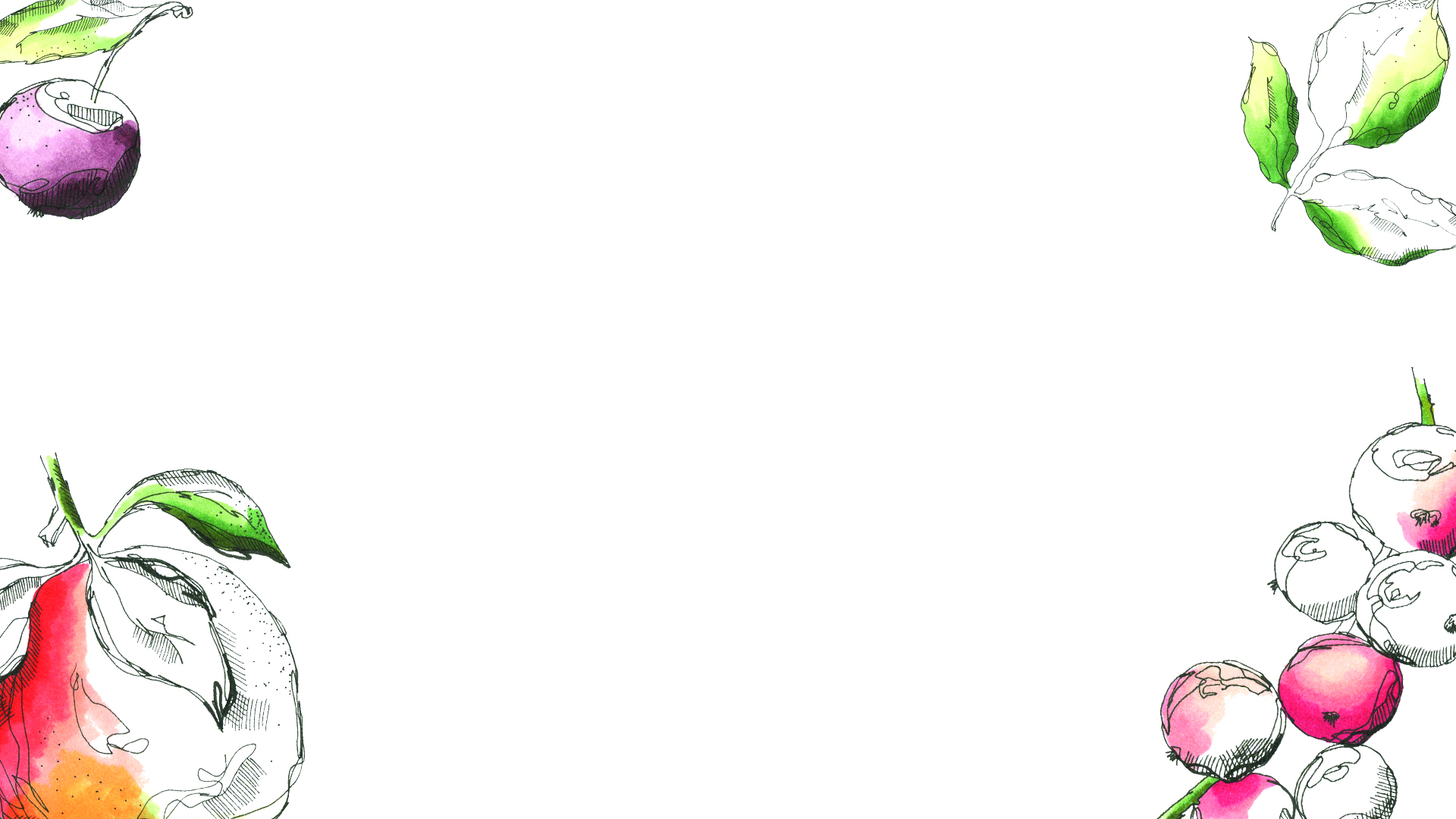 The Importance of Love

It’s to be the heart of all we do

We are to love God with our entire being

We are to love others as ourselves (Matt. 22:35-40)
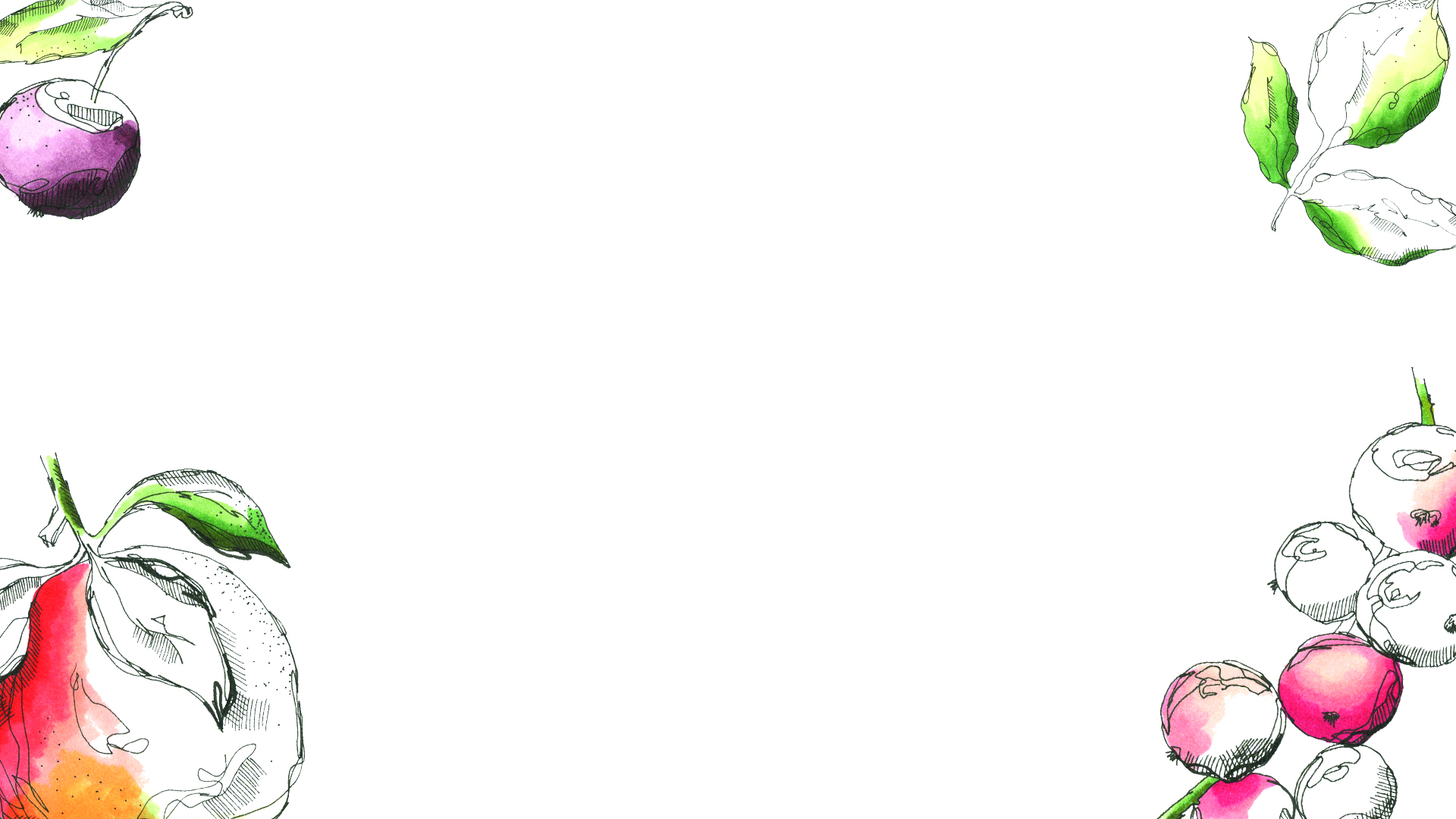 The Importance of Love

Without it, our actions are meaningless (1 Cor. 13:1-3)

Love is to be at the core or true worship and our service to others.
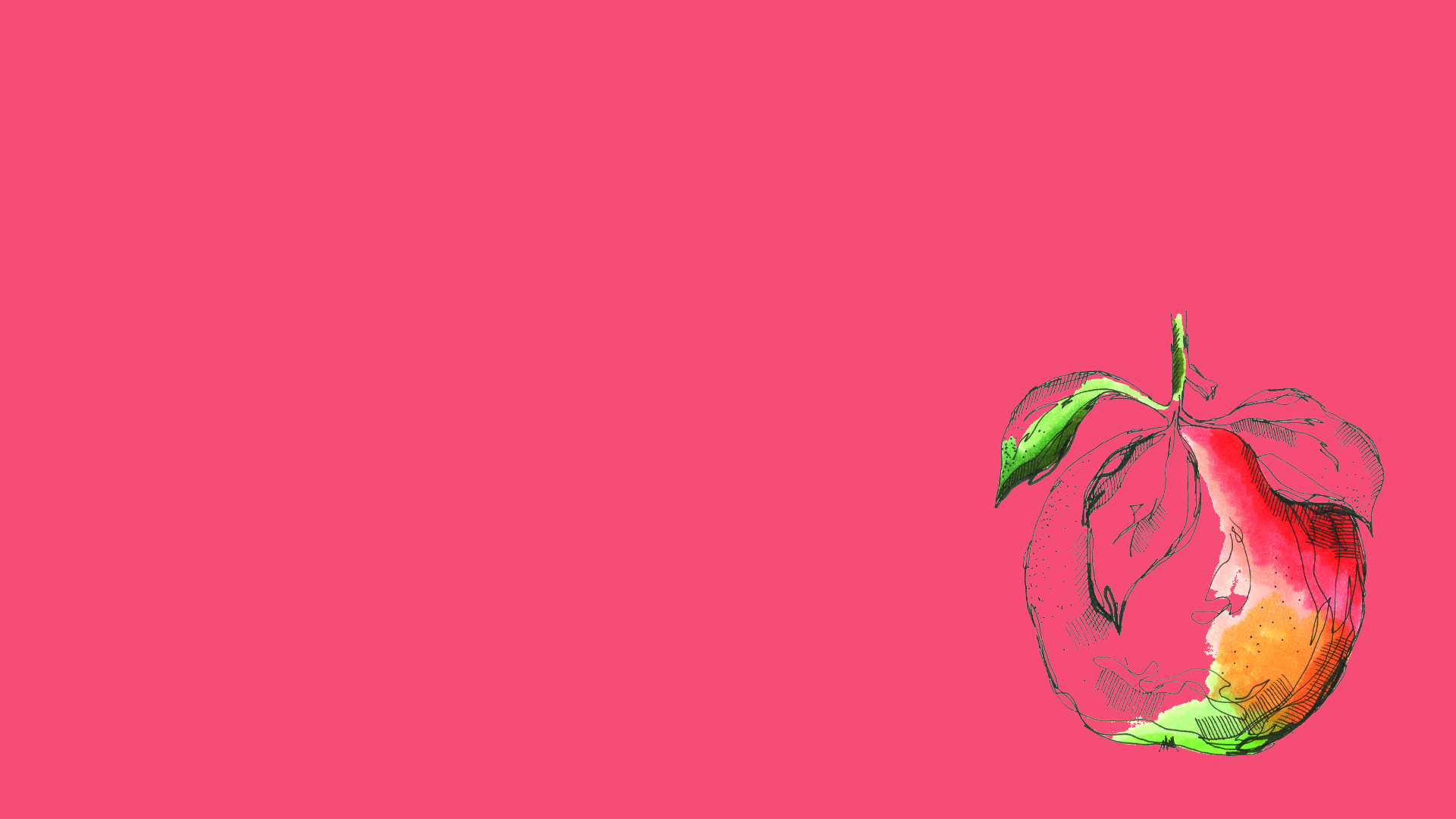 Pray that God increase the love in your heart and look for opportunities to show love to others.
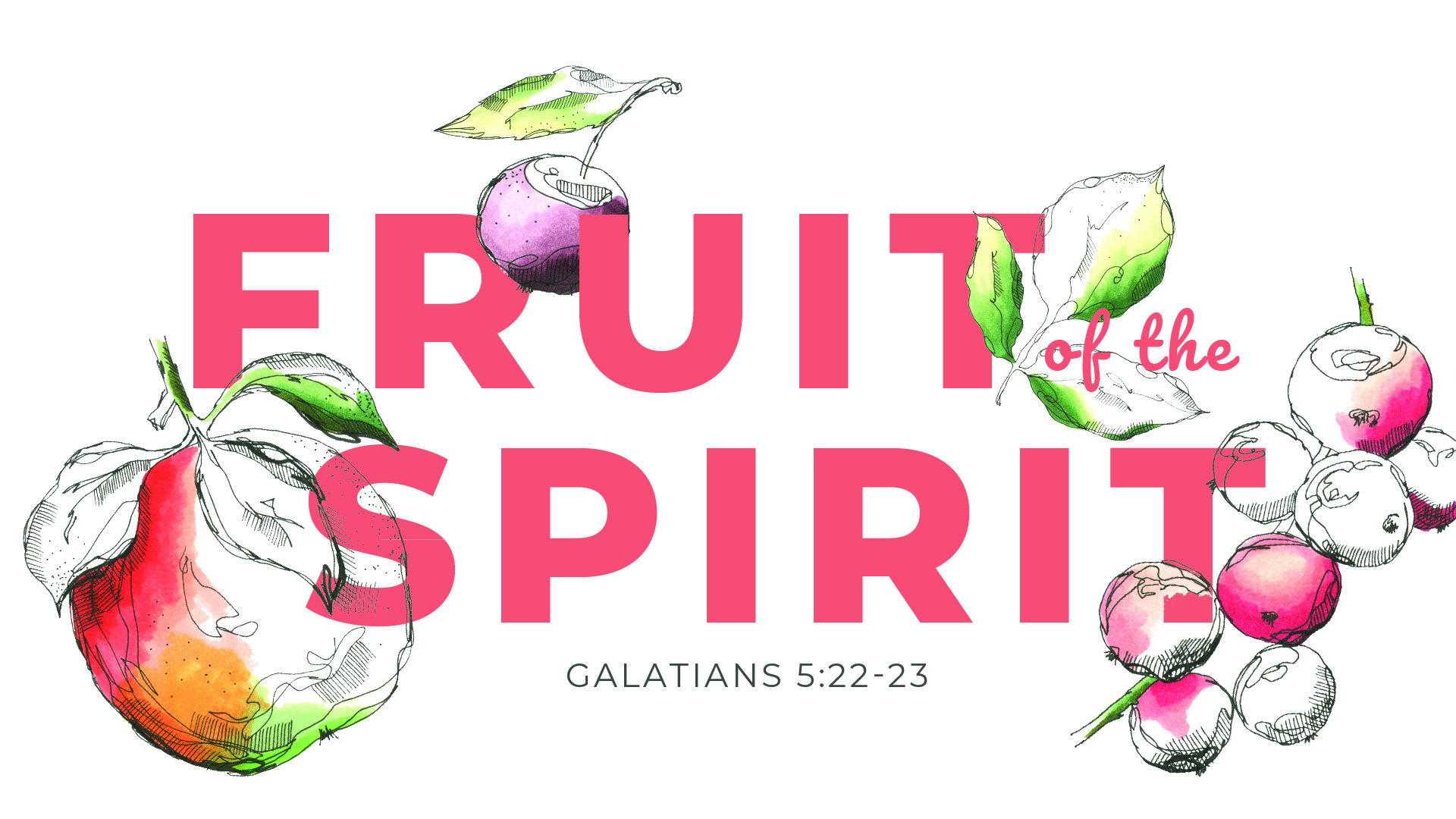